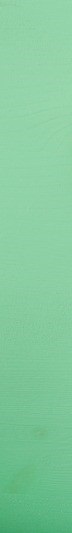 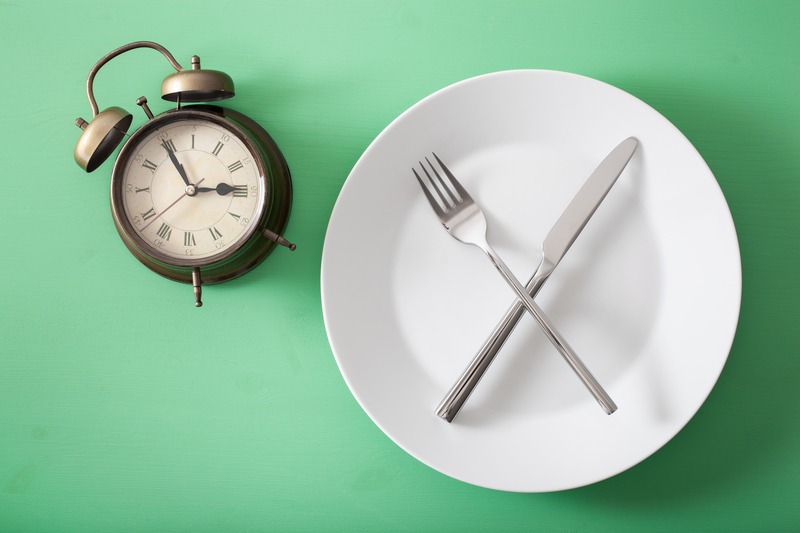 Fasting, Are We Commanded To Practice It?
Fasting, Are We Commanded To Practice It?
Fasting in the O.T. 
Fasting was never commanded as a religious practice except for one day a year. Lev. 16:29-31
However, fasting was practiced under many circumstances along with prayer:
When Israel recognized they had angered the Lord.                   1 Sam. 7:3-6
When confessing their sins to God. Neh. 9:1-3
When grieving for one who died. 1 Sam. 31:11-13;               2 Sam. 1:11-12
Fasting, Are We Commanded To Practice It?
What was the purpose of fasting?
It demonstrated humility.                                                                       1 Kings 21:23-29  
It was not to make one “more righteous”.                                      Isa. 58:1-5; Zech. 7:5
It would not MAKE God “grant or listen” to prayers.                     Jer. 14:12
Should not be done to impress God or others.                              Luke 18:11-12; Matt. 6:16-18
Fasting, Are We Commanded To Practice It?
Should Christians today fast? 
We have no command to fast, but it can be very helpful in many areas of the Christian life. Matt. 17:19-21
Fasting from food can be dangerous for several of us.
Fasting, Are We Commanded To Practice It?
Should Christians today fast? ABSOLUTELY! 
But instead of fasting from food, let me recommend some things that can be of great benefit to fast from:
T.V., Facebook, Netflix, the internet, etc. Ps. 101:3
Sports. 1 Tim. 4:8
Any and every activity that does not have spiritual benefit to yourself or others. 
But don’t just fast from these things,  replace them with good things. Phil. 4:8
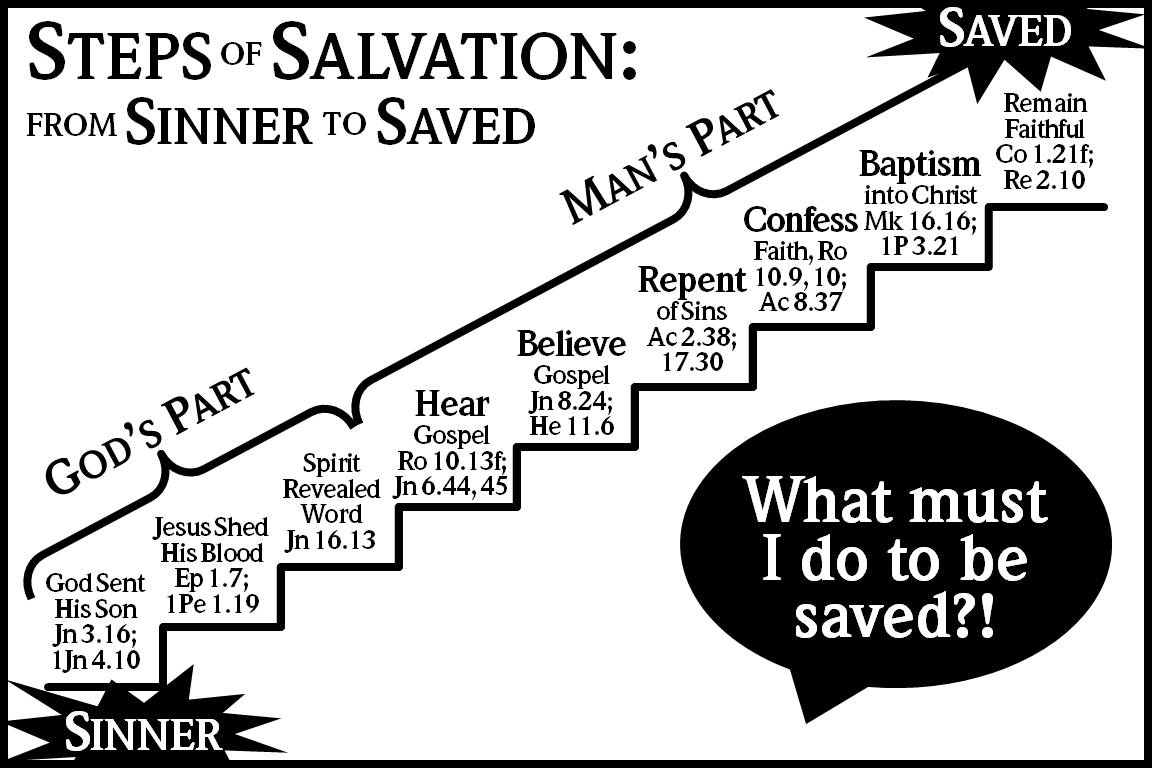